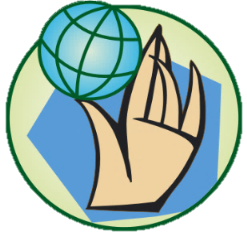 МАДОУ МО г. Краснодар «Центр - детский сад № 201»
«Обновление системы образовательных отношений в ДОО № 201 в условиях реализации ФГОС ДО»
«ВДОХНОВЕНИЕ»
(В.К. Загвоздкина, И.Е. Федосова
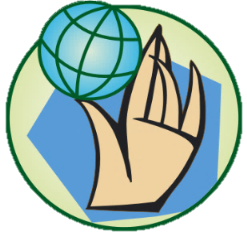 Содействие и сотрудничество детей и взрослых, признание ребёнка полноценным участником (субъектом) образовательных отношений

Поддержка инициативы детей в различных видах деятельности

Возрастная адекватность дошкольного образования (соответствие условий, требований, методов возрасту и особенностям развития)
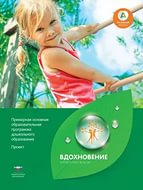 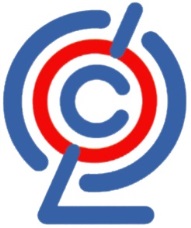 Цель - достижение образовательных отношений, построенных на паритетных началах.
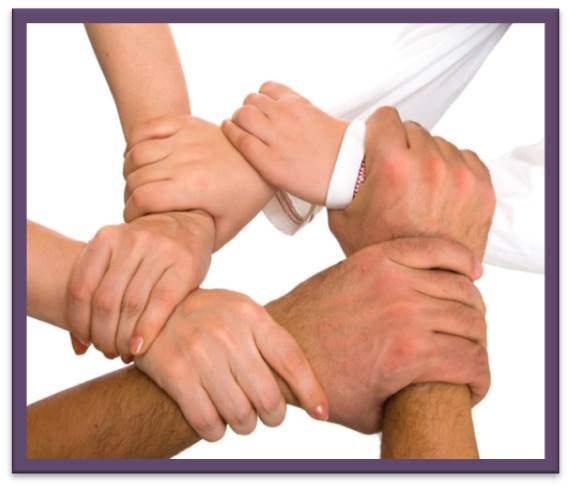 ПРОЕКТНАЯ   ДЕЯТЕЛЬНОСТЬ
ДЕТСКИЙ СОВЕТ
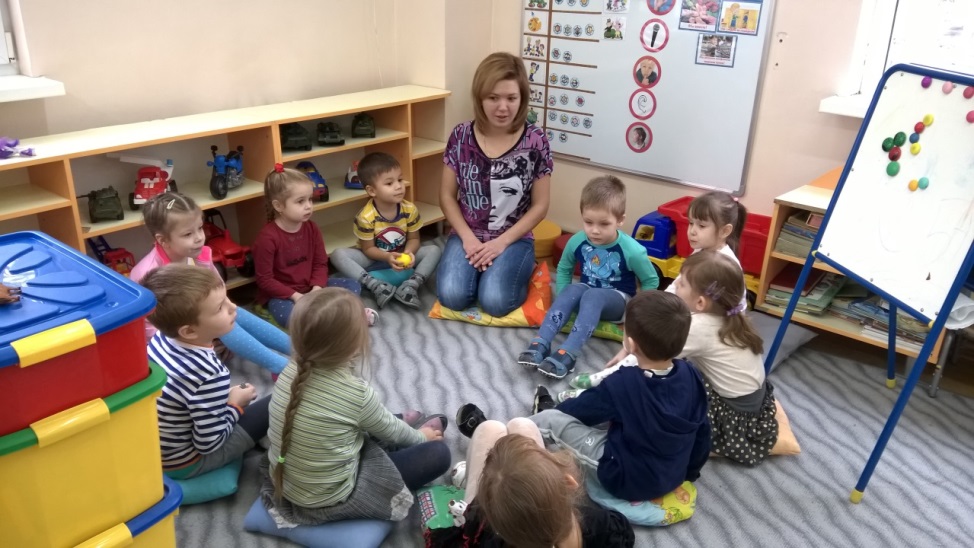 ДЕТСКИЙ  СОВЕТ
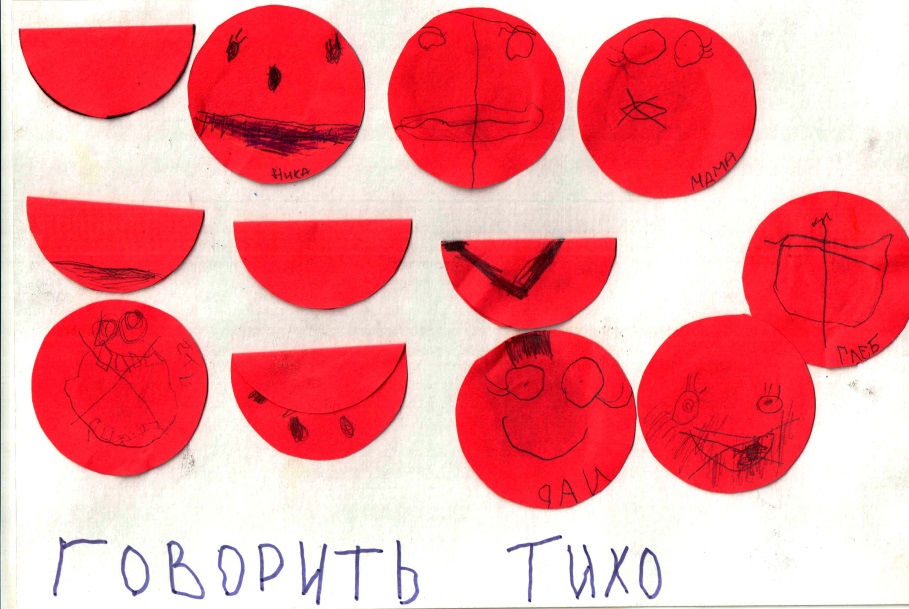 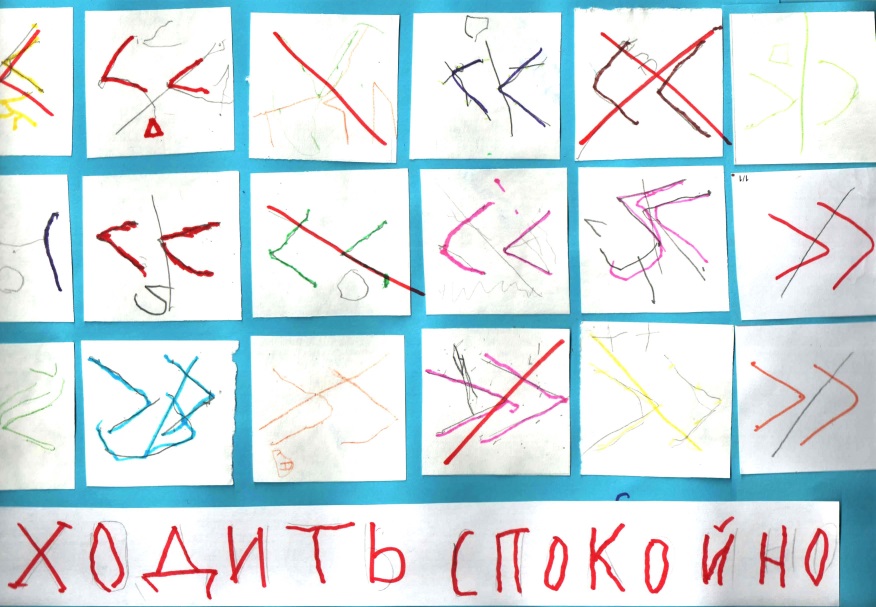 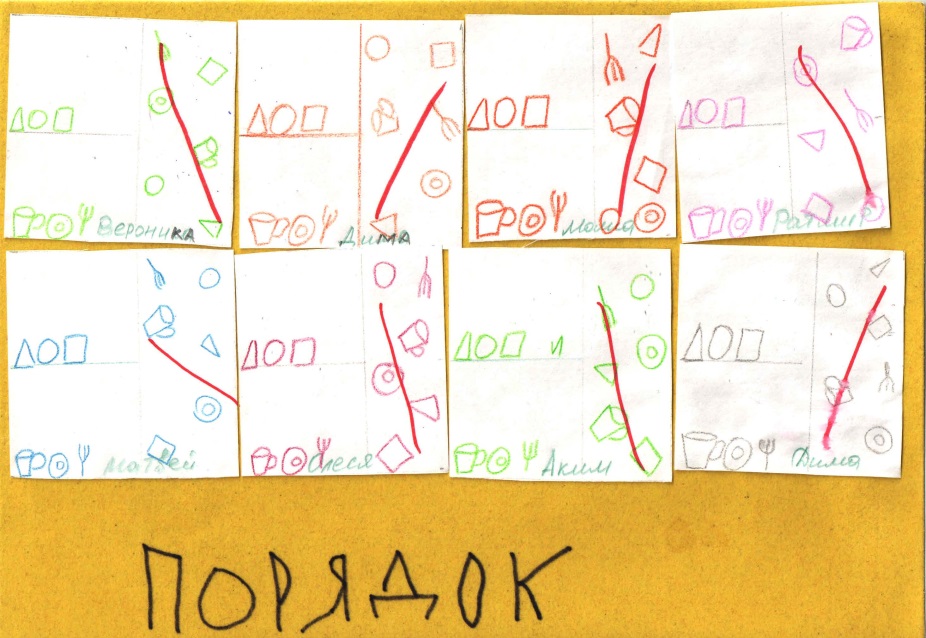 СТРУКТУРА  ДЕТСКОГО  СОВЕТА
У Т Р О
НАЧАЛО ПРОЕКТА
ПЕДАГОГ
ДЕТИ
МОДЕЛЬ ТРЕХ ВОПРОСОВ
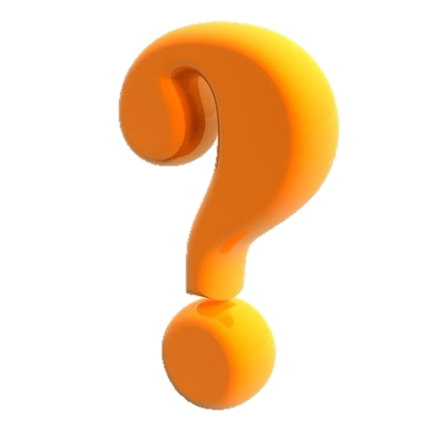 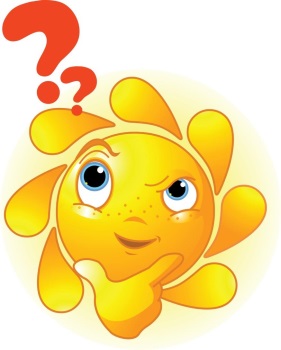 Что вы знаете о...
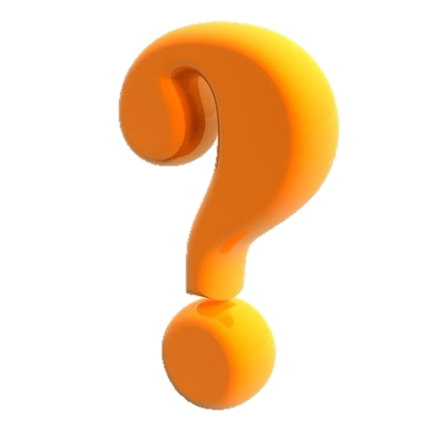 Что хотите узнать о...
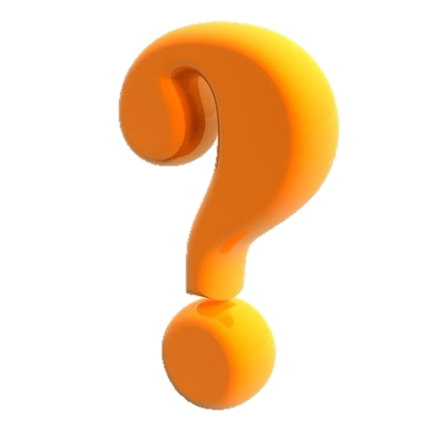 Что надо сделать, чтобы узнать о...
СТРУКТУРА  ДЕТСКОГО  СОВЕТА
У Т Р О
НАЧАЛО ПРОЕКТА
ПЕДАГОГ
ДЕТИ
Совместное составление  плана работы над проектом
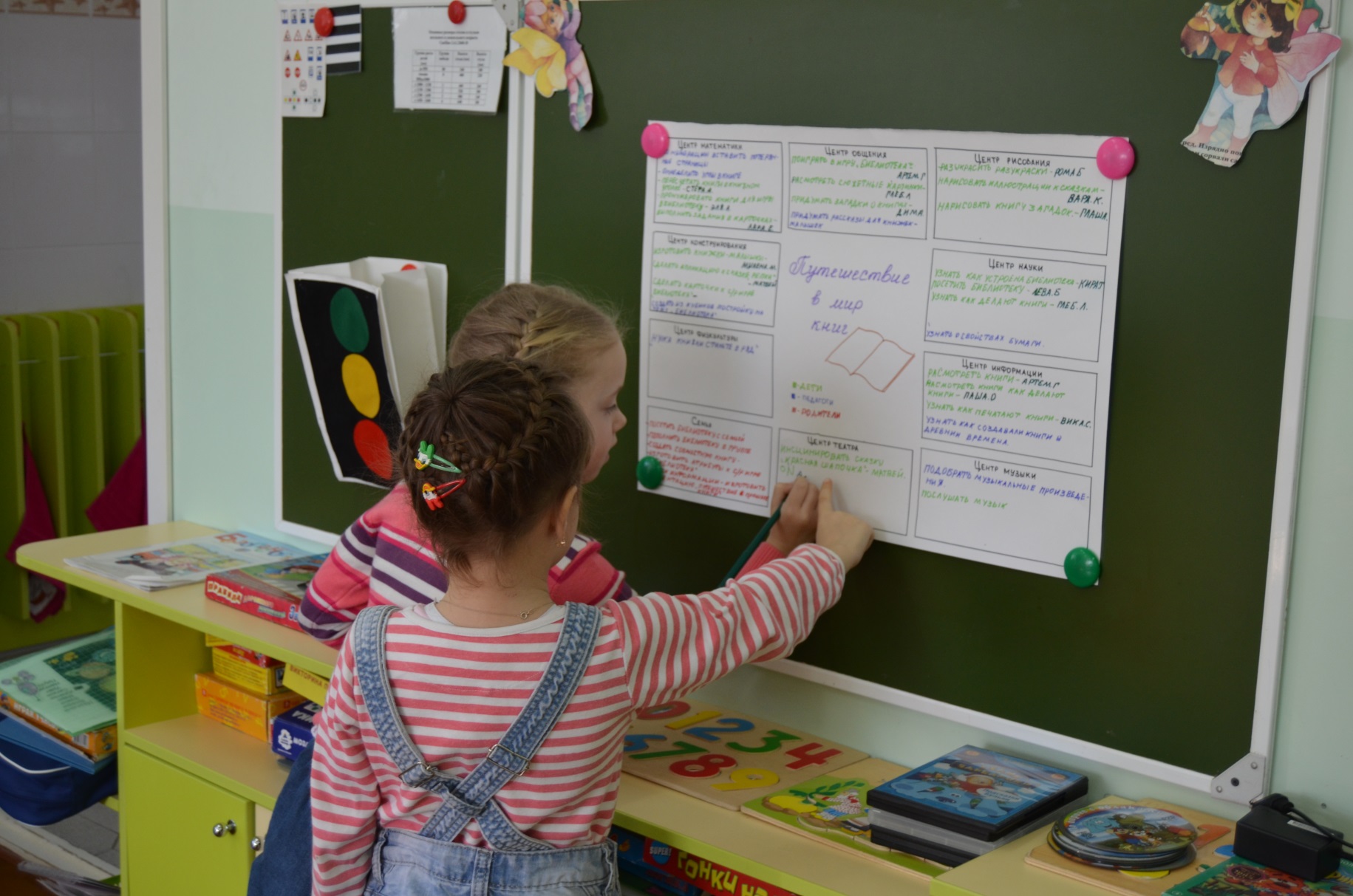 СТРУКТУРА  ДЕТСКОГО  СОВЕТА
У Т Р О
НАЧАЛО ПРОЕКТА
ПЕДАГОГ
ДЕТИ
!
СТРУКТУРА  ДЕТСКОГО  СОВЕТА
У Т Р О
ПРОДОЛЖЕНИЕ  ПРОЕКТА
ПЕДАГОГ
ДЕТИ
СТРУКТУРА  ДЕТСКОГО  СОВЕТА
В Е Ч Е Р
НА ПРОТЯЖЕНИИ ВСЕГО  ПРОЕКТА
ПЕДАГОГ
ДЕТИ
ПОЗИЦИЯ ПЕДАГОГА
ОБРАЗОВАТЕЛЬНАЯ ДЕЯТЕЛЬНОСТЬ
«МОДЕЛЬ ГОДА»
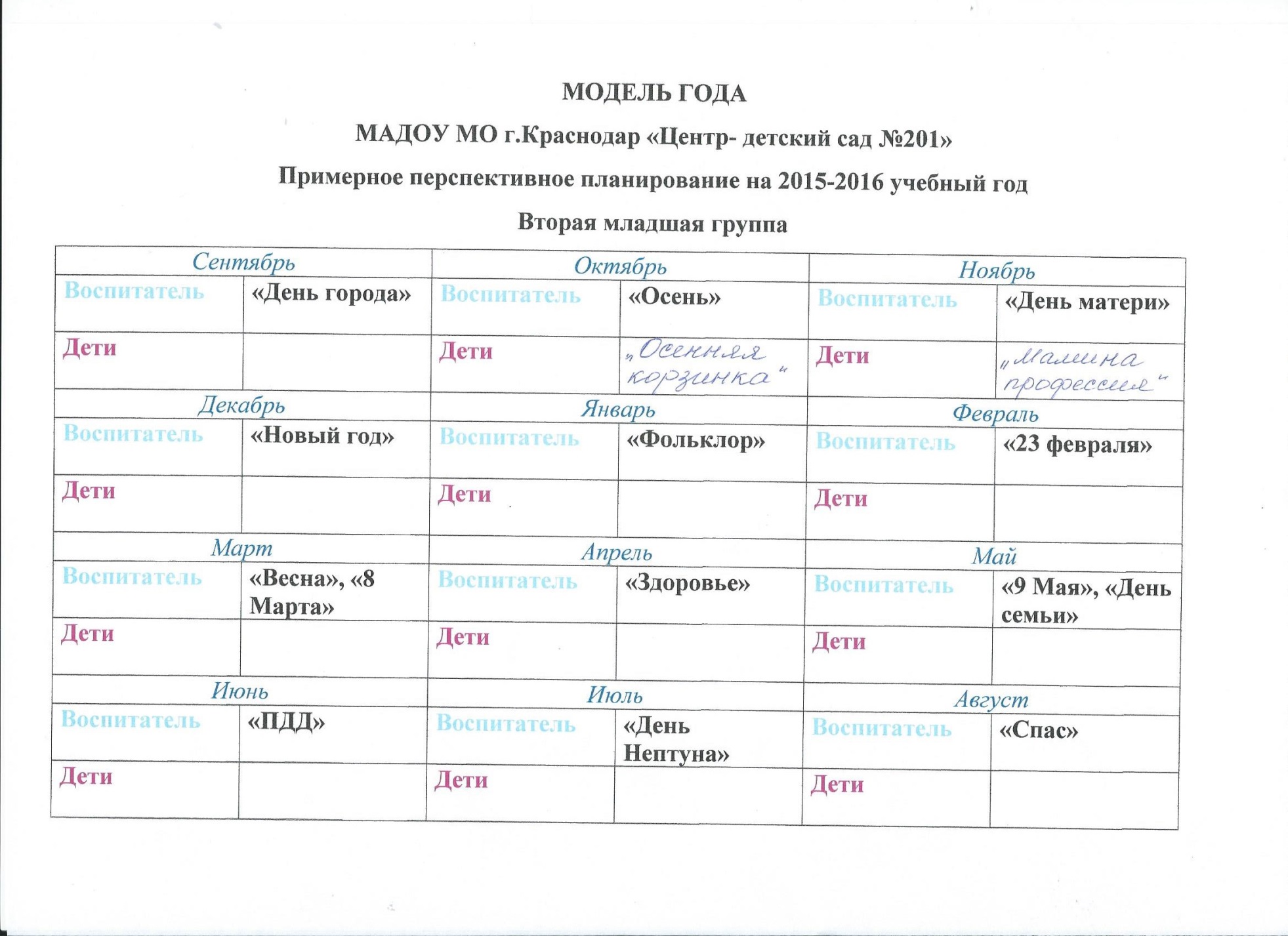 ПЛАН ПЕДАГОГИЧЕСКИХ ЗАДАЧ 
«ЛОТОС - П»
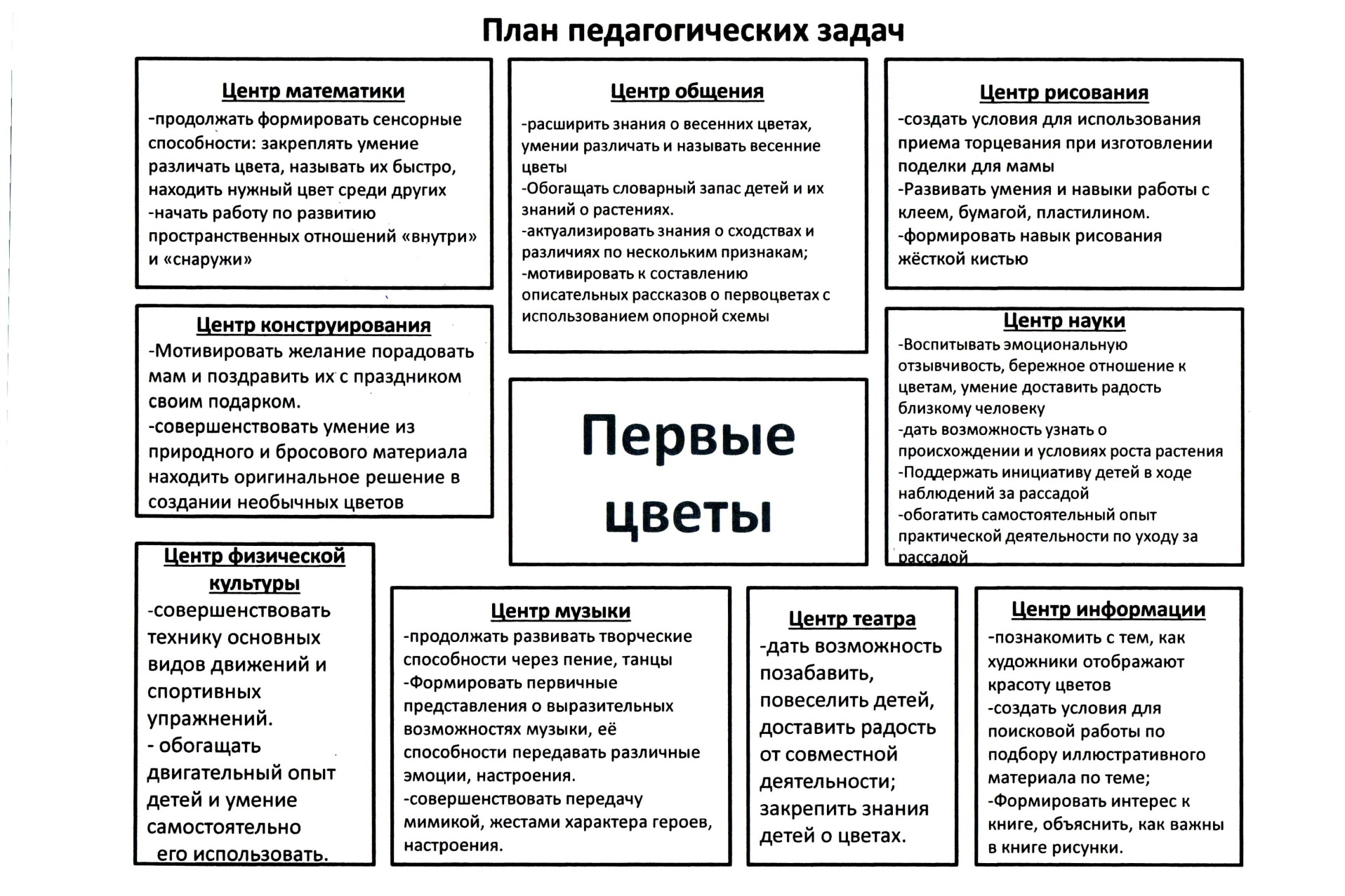 СОВМЕСТНЫЙ ПЛАН РАБОТЫ НАД ПРОЕКТОМ
«ЛОТОС - Д»
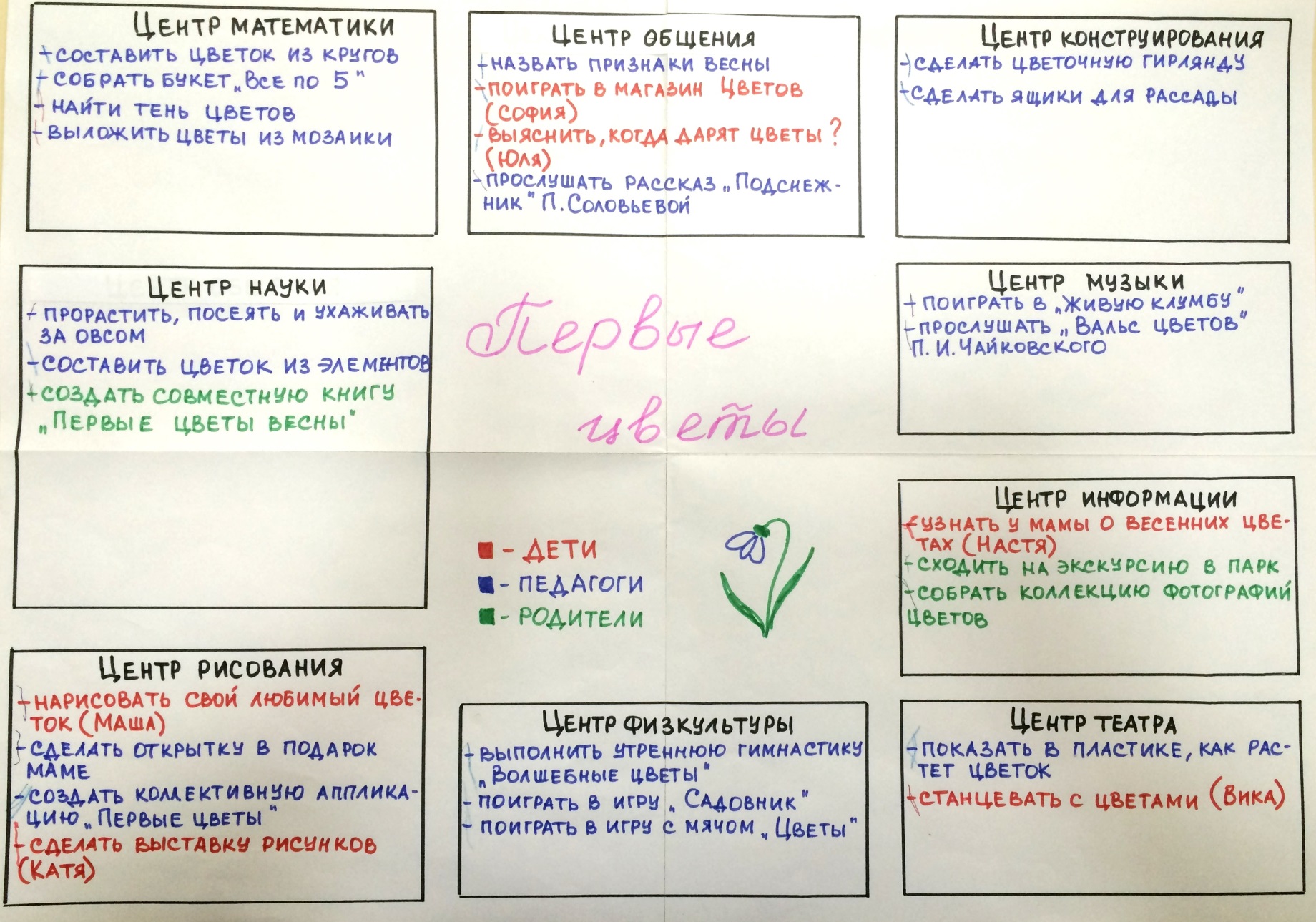 ПЛАН ОБРАЗОВАТЕЛЬНОЙ ДЕЯТЕЛЬНОСТИ
(ежедневный)
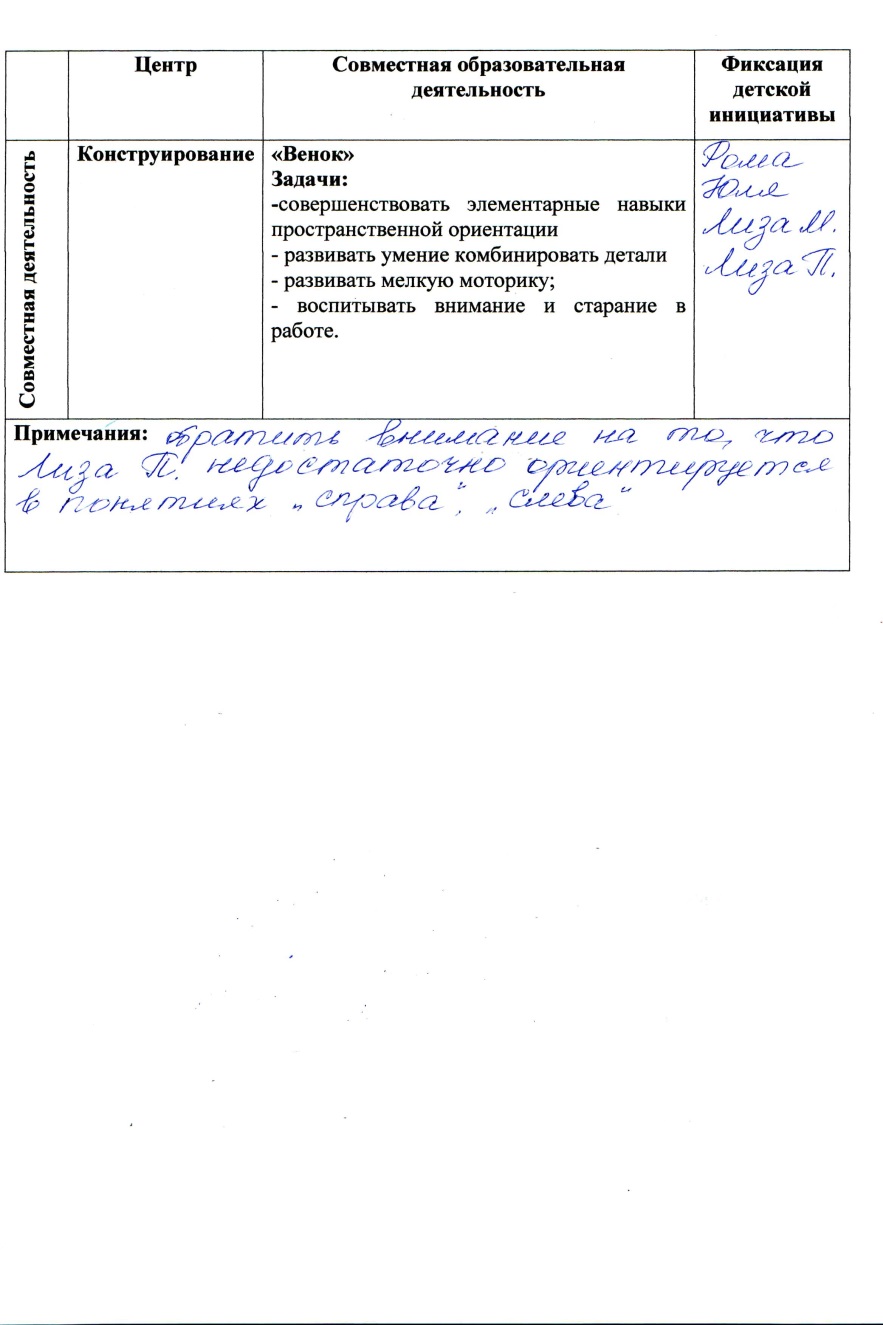 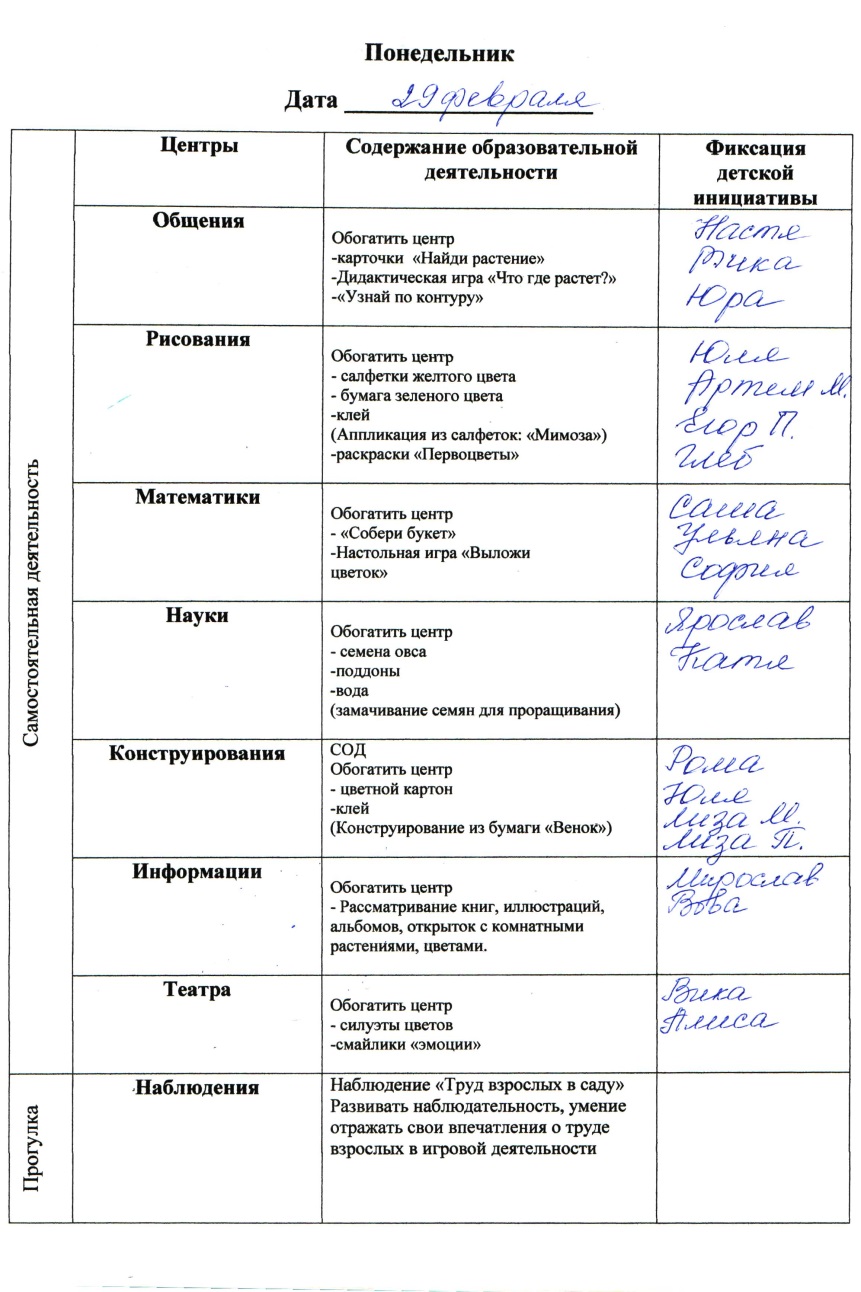 «В каждом человеке солнце , 
только дай ему светить!» 
Сократ.
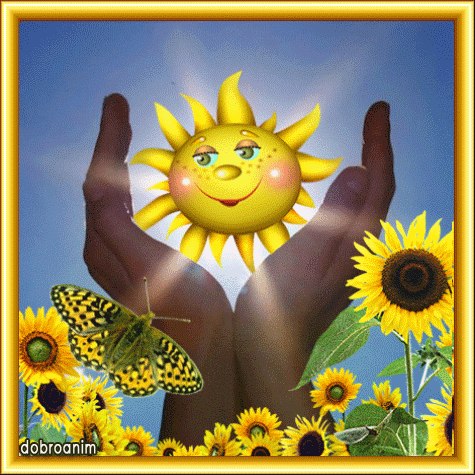